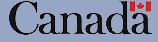 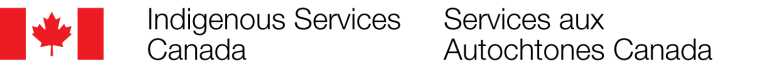 Ontario RegionNIHB VISION CARE BENEFITSIMPORTANT INFORMATION REGARDING PROGRAM CHANGES
The Non-Insured Health Benefits (NIHB) Program will be making changes to how clients receive coverage for corrective eyewear.  
The change introduces a ‘bundled’ vision care benefit where clients will receive (up to) a maximum total lump sum dollar amount for eligible corrective eyewear.  This change will give clients the option to apply the bundled amount toward their personal choice of corrective eyewear.
For example, clients may apply the bundled amount toward their choice of frame, single vision, bifocal, or progressive bifocal lenses or even contacts.
This change will be effective in July 2019. More details, including the bundled dollar amounts, can be found in Annex A, attached.
An updated Vision Care Guide (Benefit List and Framework) will be posted on the Non Insured Health Benefits website (www.healthcanada.gc.ca/nihb) early July 2019. 
If you have any questions or concerns, please contact the Ontario Regional office at the number provided.










Attachment: Annex A
Ontario Region Client Information Line
1-800-640-0642